Motivación
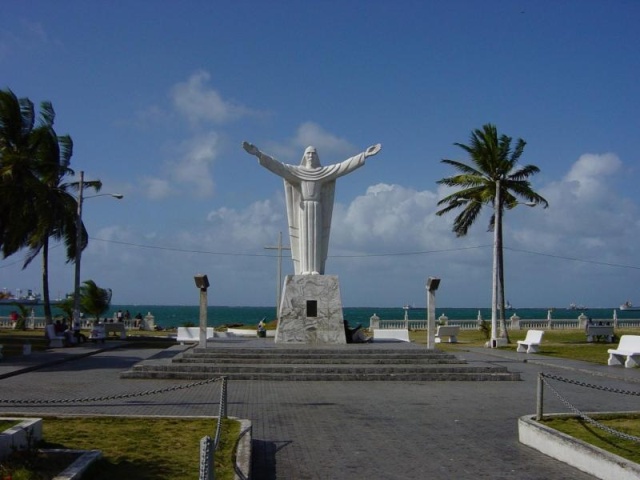 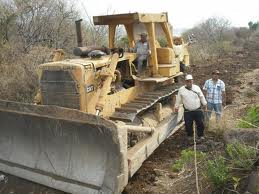 PROYECTOS DE INVERSION PUBLICA
PROYECTO DE INVERSION PUBLICA
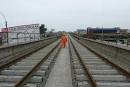 PROYECTOS DE CARÁCTER SOCIAL.
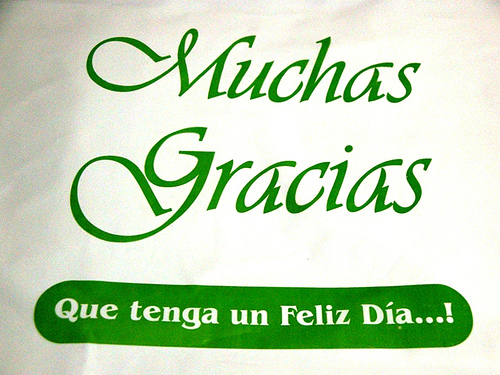